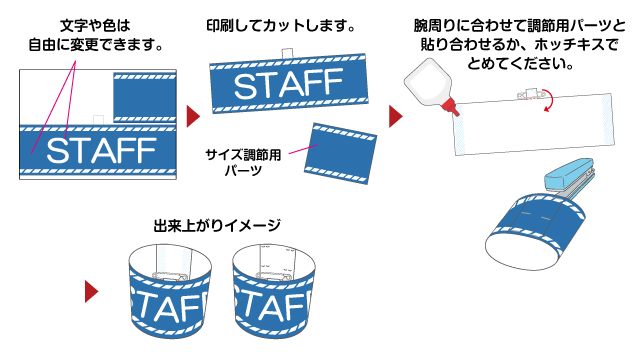 STAFF